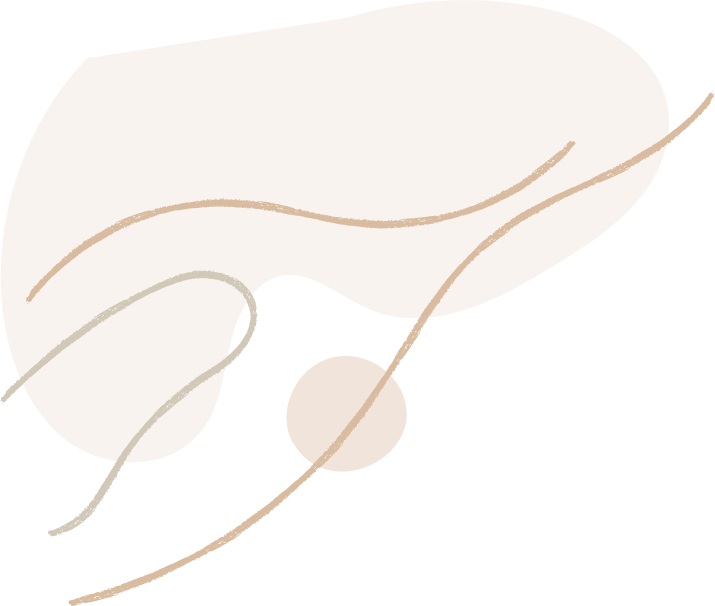 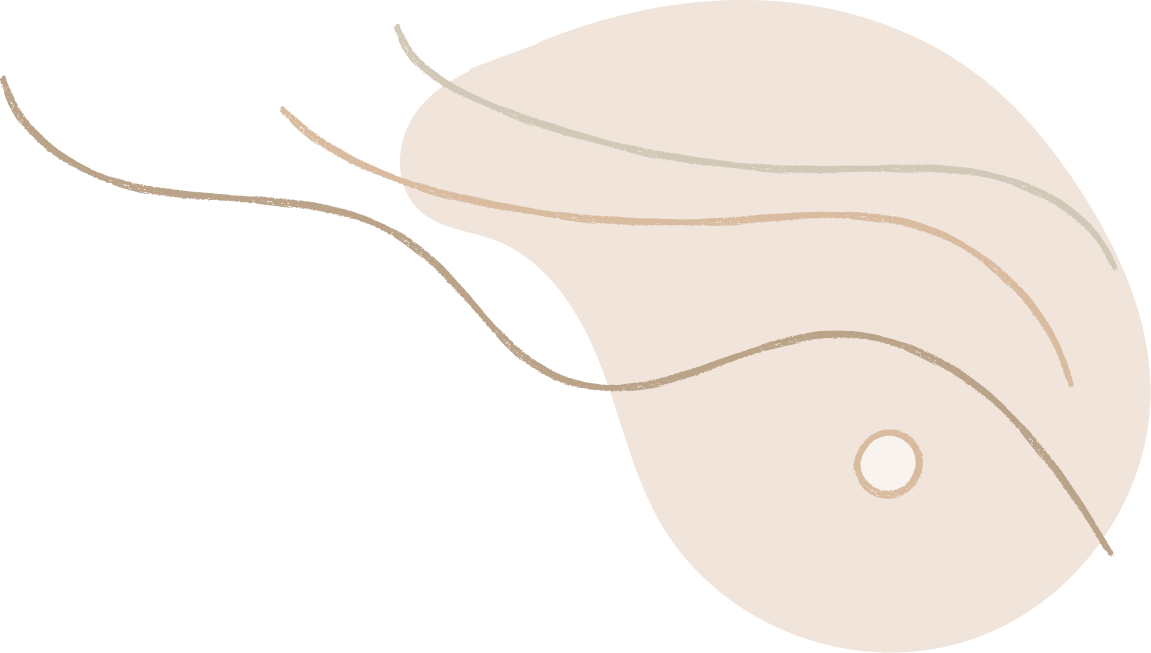 NAME OF MEETING
MEETING NOTES
Date :
Start time :
End time :
Location :
Meeting goals :
a.
b.
c.
d.
Prework - assignment :
a.
b.
c.
Time
Discussion
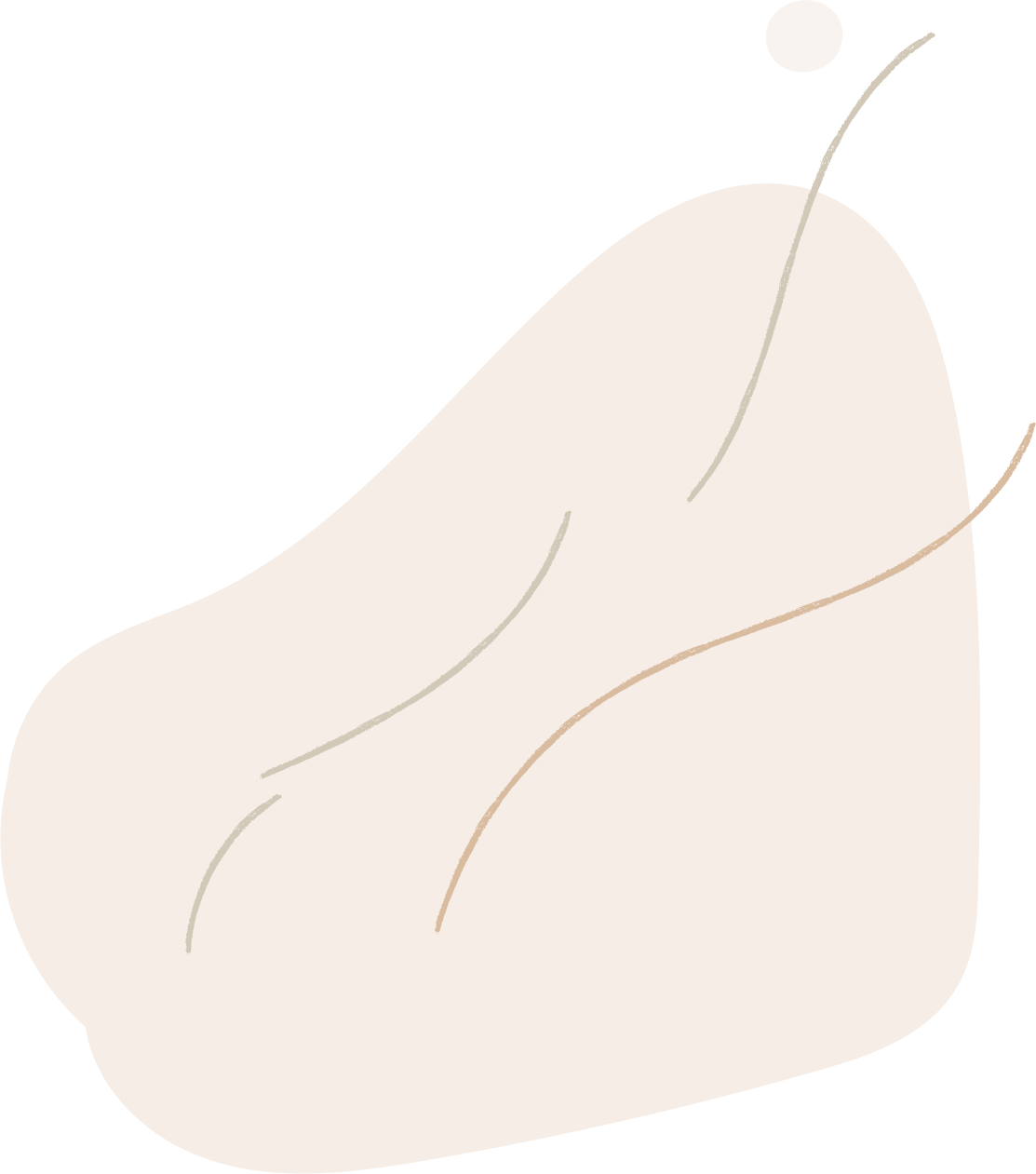 a.
b.
c.
d.
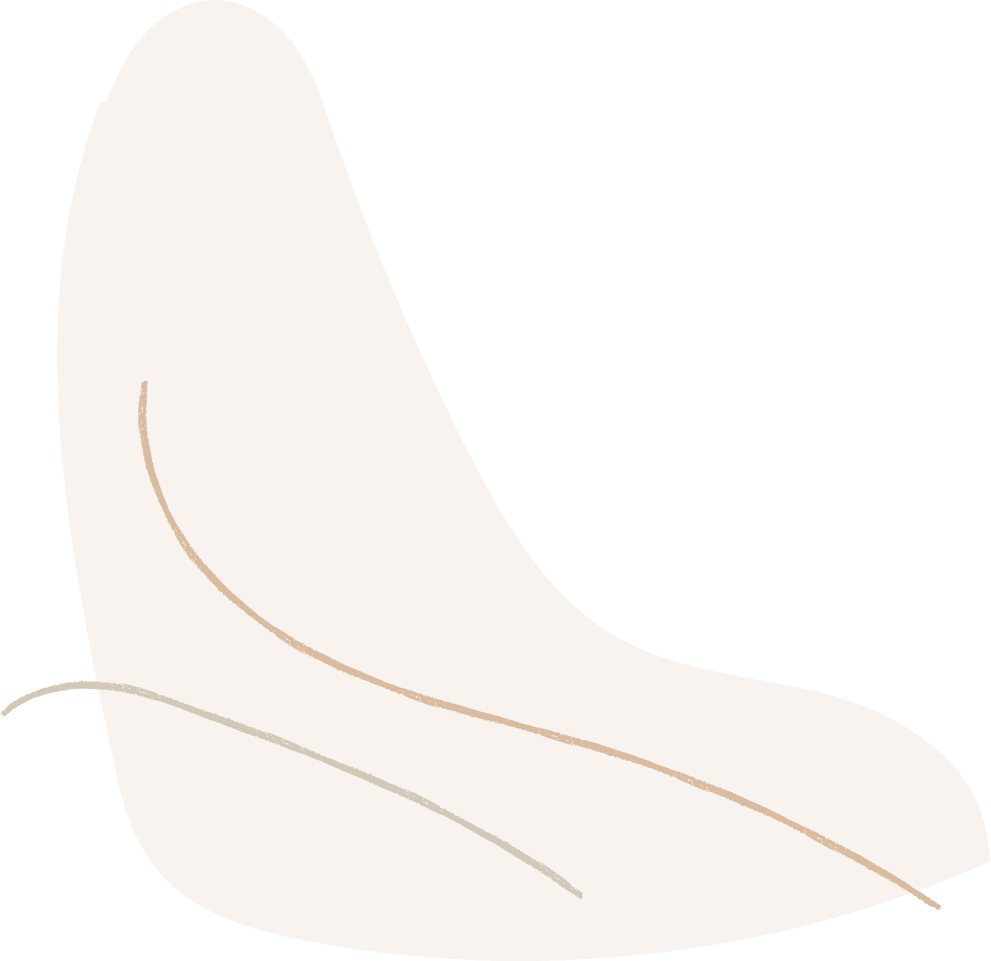 a.
b.
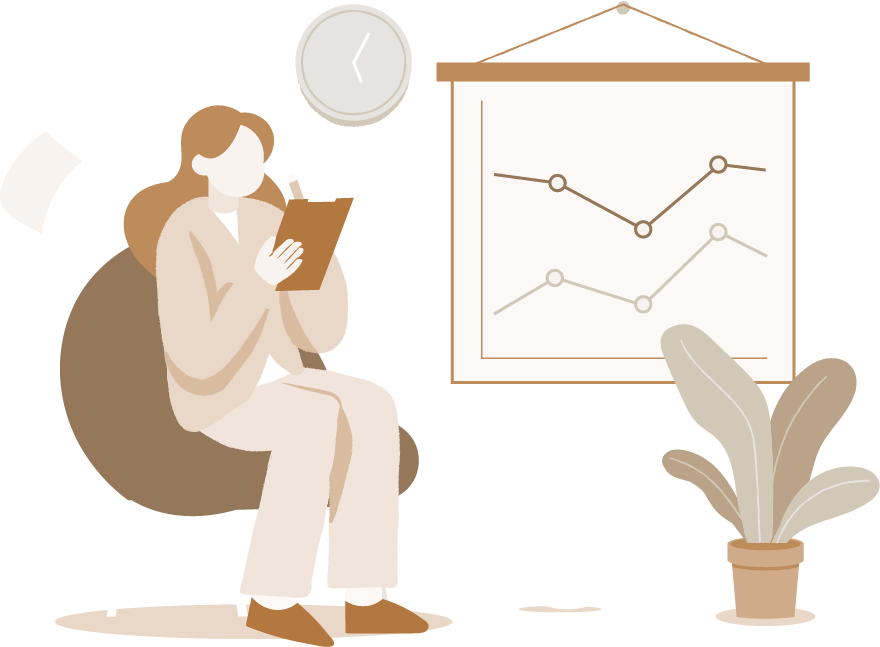 c.
Notes :